ГАС «Управление»
Порядок подключения пользователей
Регистрация на ЕПГУ
В случае, если сотрудник не зарегистрирован на Едином портале государственных услуг (далее – ЕПГУ) ) как физическое лицо, либо имеет доступ к ЕПГУ как физическое лицо только с упрощенной или стандартной учетной записью, ему необходимо зарегистрироваться и получить подтвержденную учетную запись;
Для лиц зарегистрированных ранее и получавших код активации по «Почте России» необходимо звонить по телефону горячей линии 8 (800)100-70-10 портала ГосУслуг с целью обнуления учетной записи ЕСИА до первого шага.
https://esia.gosuslugi.ru/registration/
Регистрация физических лиц в ЕСИА Для осуществления регистрации физического лица в ЕСИА необходимо: 
1.Перейти по ссылке https://esia.gosuslugi.ru/sia-web/rf/registration/lp/Index.spr и нажать «Далее >» 
2.Ознакомиться с правилами регистрации. 
3.Выбрать приемлемый способ активации.
Шаг 1                                                   Шаг 2
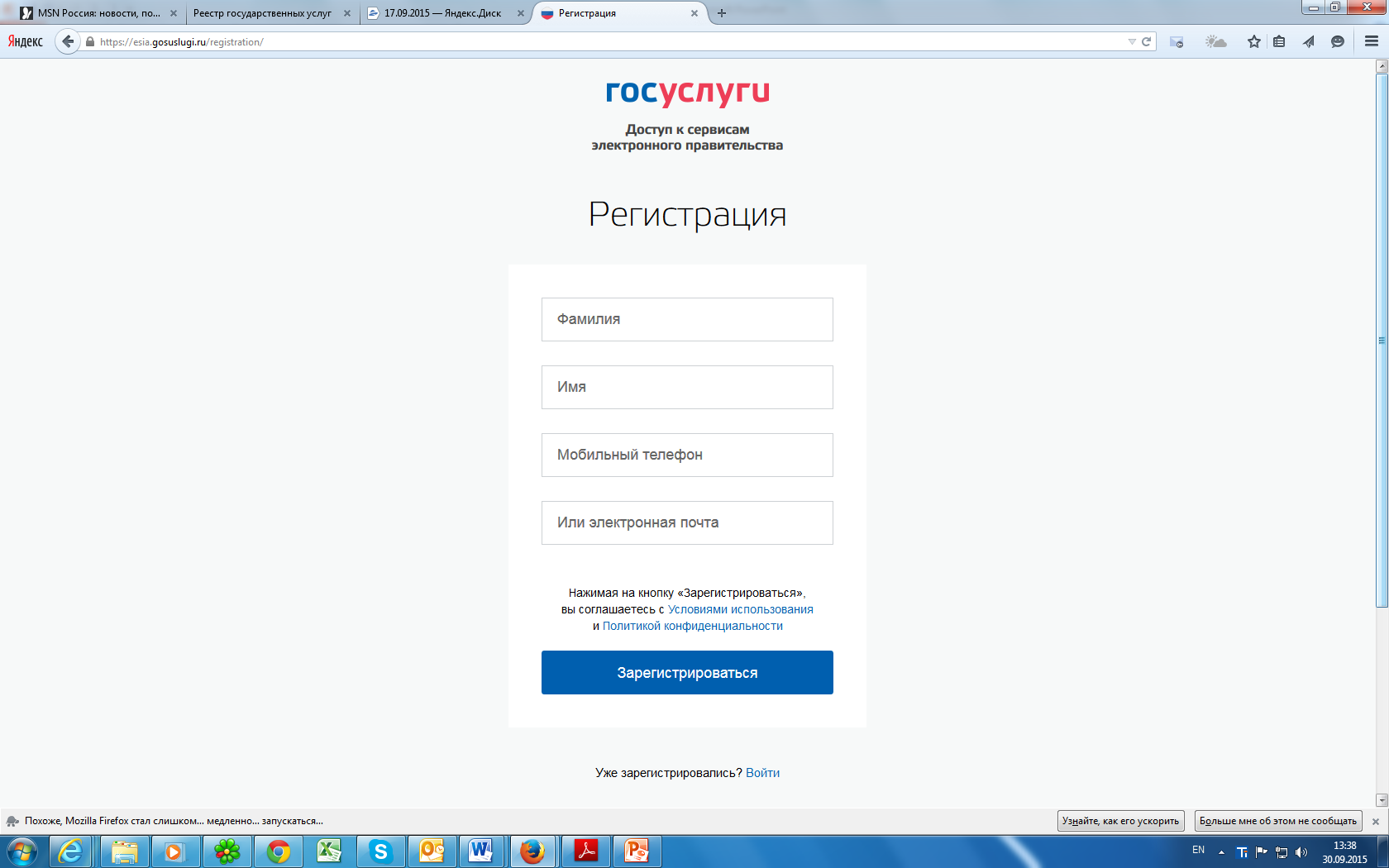 Пройти подтверждение личности  для портала ГосУслуг: 
в УСЗН администрации города каб. 107;
В МАУ МФЦ пр.К.Маркса,79;
ЗАГС Правобережного района,  К.Маркса, 168;
ЗАГС Орджоникидзевского района, ул.Коробова, 8;
ЗАГС Ленинского района, пр.Металлургов, 6;
Городской ЗАГС, пр.К.Маркса, 184/1  
Для завершения регистрации на http://www.gosuslugi.ru необходимо ввести код активации полученный на указанный телефон или на e-mail
Заполнить
2.   Подготовка приказа
Подготовить Приказ  о назначении ответственных за организацию взаимодействия с системой «ГАС Управление»
Форма приказа http://www.magnitogorsk.ru/ - «Информатизация» - «Развитие информационных технологий и телекоммуникаций» - «ГАС Управление»
Копию приказа передать в УИТиТ, с целью привязки пользователей к органу исполнительной власти
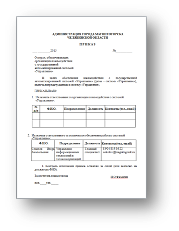 3.   Получение сертификата ЭП
Обеспечить процедуру получения сотрудниками квалифицированных сертификатов ключей проверки ЭП, выдаваемых отделением №13  Управления Федерального казначейства по Челябинской области (г.Магнитогорск, ул.Урицкого, 17).
 Сертификат ключа проверки ЭП изготавливается бесплатно (на носителе заказчика).
4. Наделение полномочиями
Специалисты УИТиТ прикрепляют сведения об ответственных по подразделениям, к профилю организации в ЕСИА и наделяют полномочиями на предоставления доступа к ГАС «Управление».
5. Организация рабочего места
Для установки рабочего места пользователя системы ГАС «Управление» необходимо: 
1.Наличие на рабочем месте пользователя установленного ПО Крипто-Про версии 3.6 или выше (далее СКЗИ)
2.Наличие у пользователя квалифицированного сертификата ключа проверки электронной подписи 
3.Наличие на рабочем месте пользователя одного из Интернет-обозревателей: Internet Explorer v8 или выше; CryptoFox
6. Доступ к закрытой части портала ГАС «Управление»
https://gasu-office.roskazna.ru
7. Доступ к закрытой части портала ГАС «Управление»
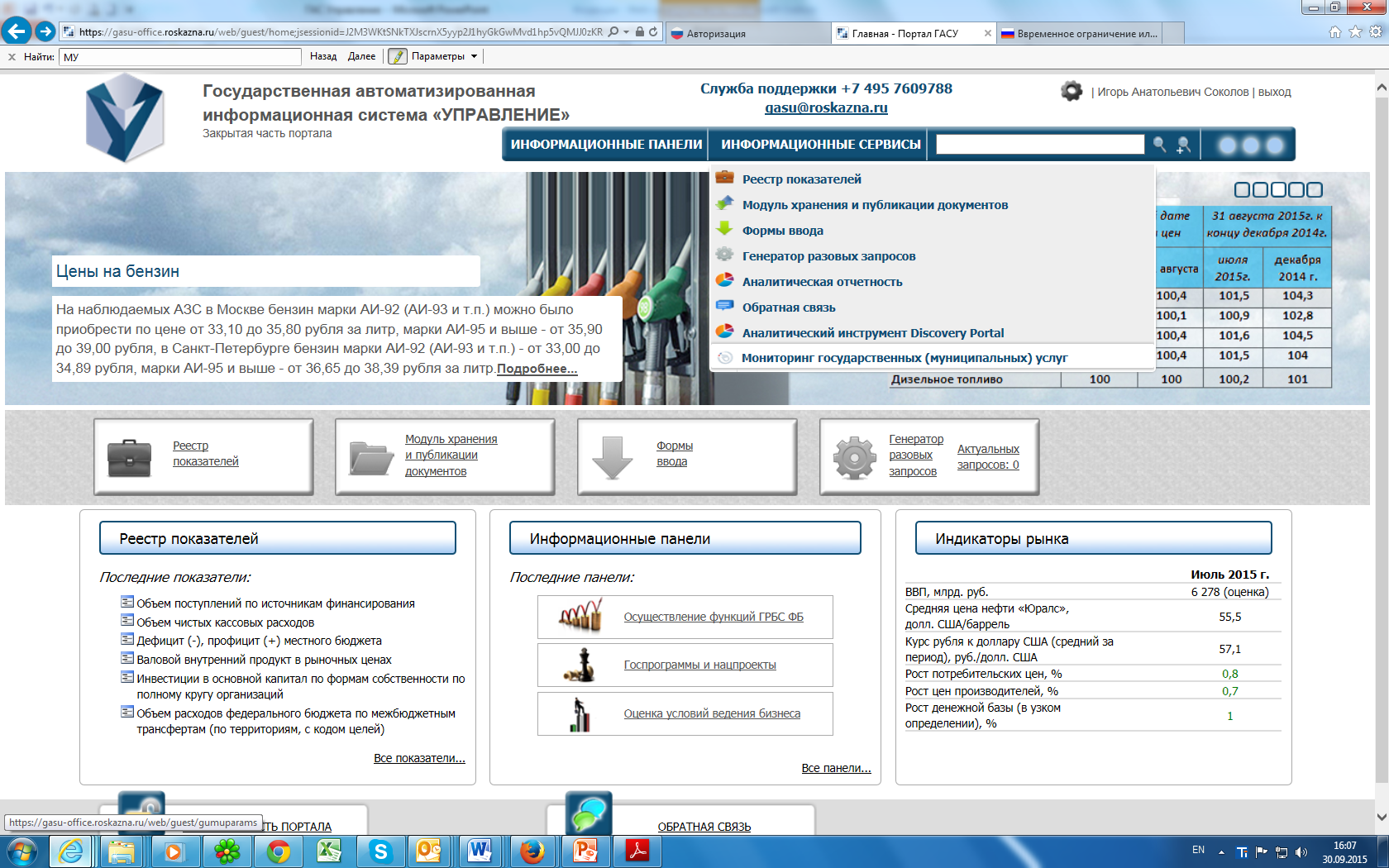